JLab pCM Flux Gate Readings (G. Cheng)
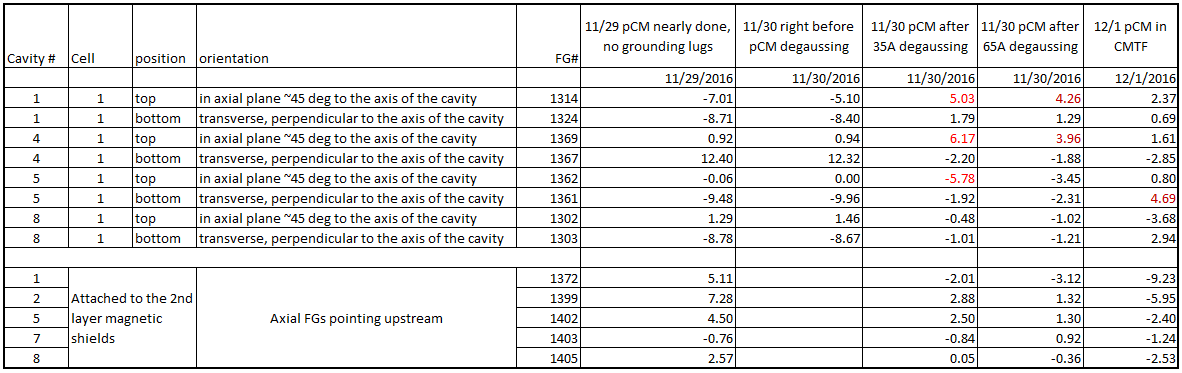 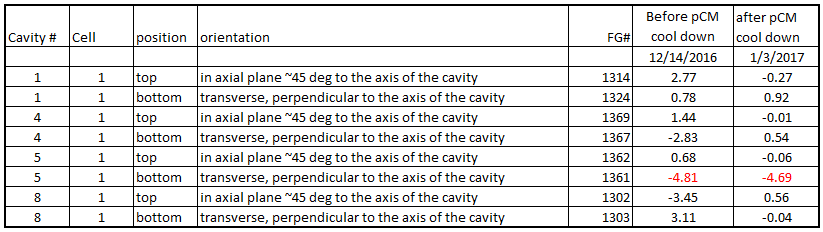